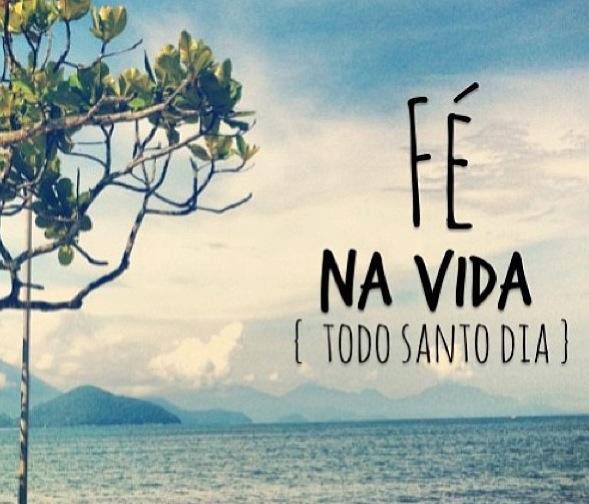 Série: SER CRISTÃO EM TEMPO DE CRISE - 6
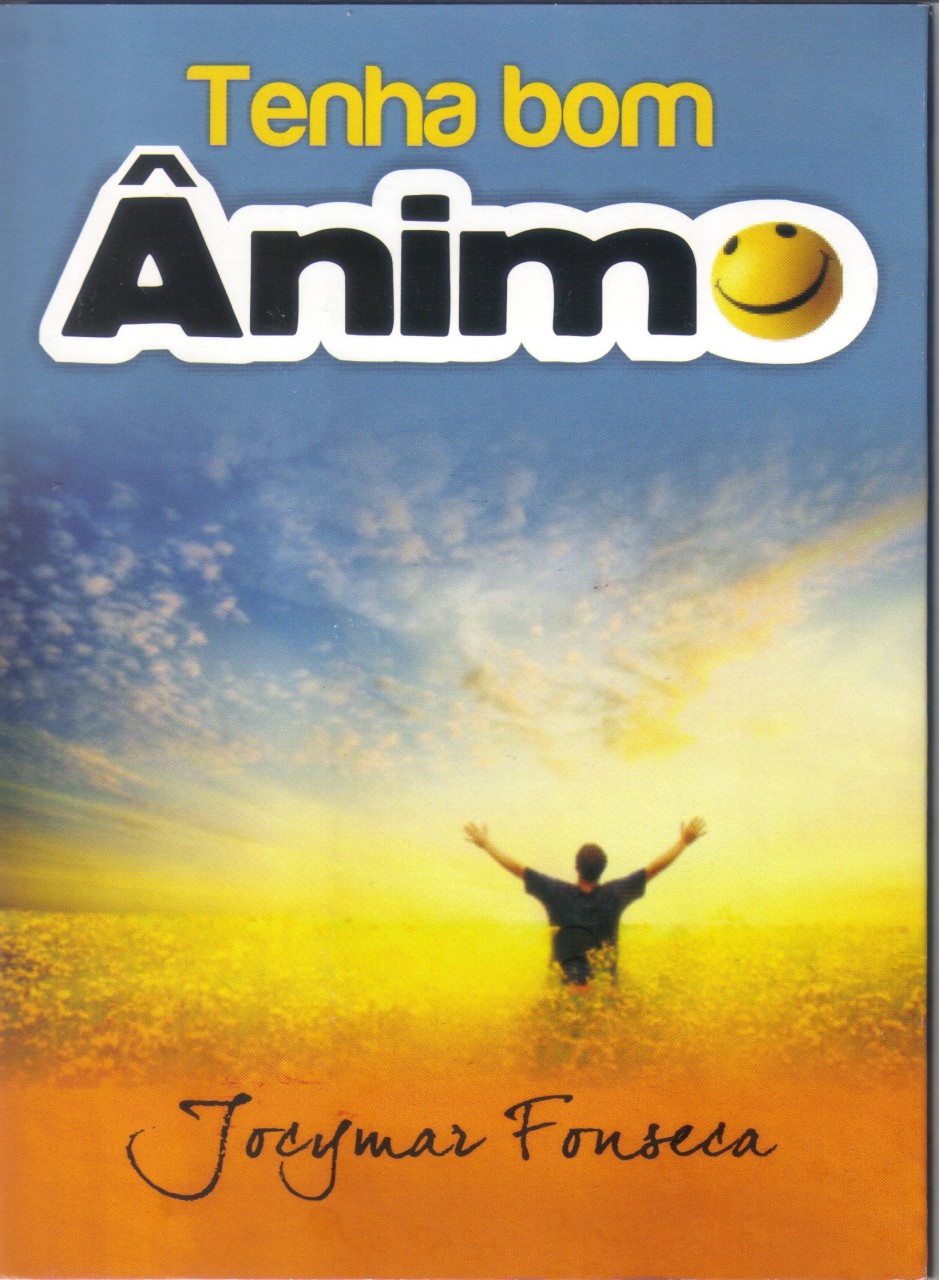 Série: SER CRISTÃO EM TEMPO DE CRISE - 6
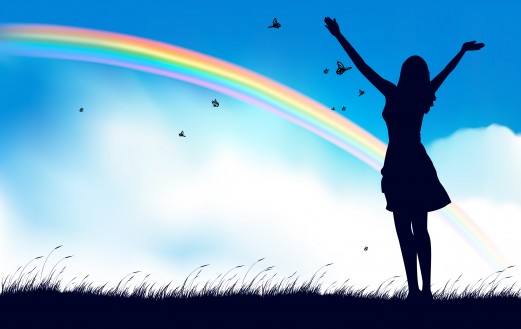 CONTENTAMENTO
Série: SER CRISTÃO EM TEMPO DE CRISE - 6
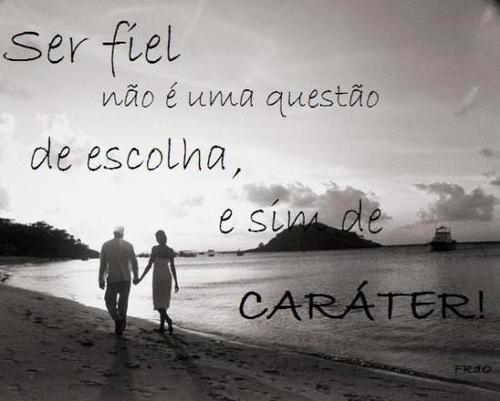 FIDELIDADE
Série: SER CRISTÃO EM TEMPO DE CRISE - 6
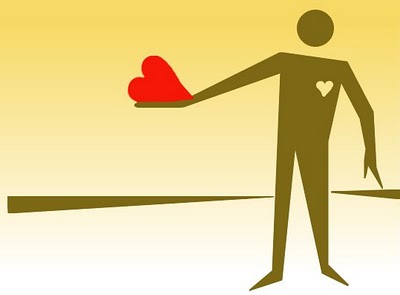 SOLIDARIEDADE
Série: SER CRISTÃO EM TEMPO DE CRISE - 6
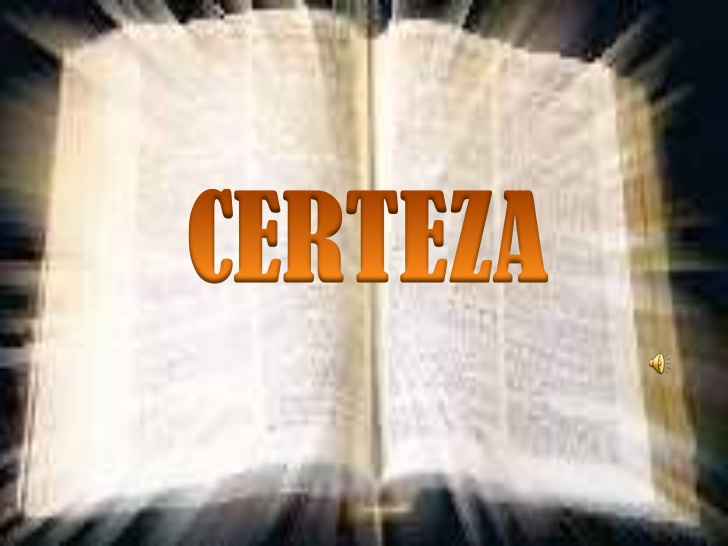 Série: SER CRISTÃO EM TEMPO DE CRISE - 6
6
Certeza – o conhecimento que tranquiliza o coração.
Série: SER CRISTÃO EM TEMPO DE CRISE - 6
1. O contrário de certeza
1.1 A dúvida ou a incerteza
1.2 Viver na dúvida é sempre um tormento
1.3 A dúvida torna a pessoa oscilante,  inconstante, hesitente ou insegura.
Série: SER CRISTÃO EM TEMPO DE CRISE - 6
1. O contrário de certeza
1.4 A comparação bíblica entre certeza e dúvida (Tg 1.6-8)
“Peça-a, porém, com fé, em nada duvidando; pois o que duvida é semelhante à onda do mar, impelida e agitada pelo vento. Não suponha esse homem que alcançará do Senhor alguma coisa; homem de ânimo dobre, inconstante em todos os seus caminhos.”
Série: SER CRISTÃO EM TEMPO DE CRISE - 6
2. Sobre o quê podemos ter certeza?
2.1 Sobre a segurança da salvação
“Estas coisas vos escrevi, a fim de saberdes que tendes a vida eterna, a vós outros que credes em o nome do Filho de Deus.” (1Jo 5.13)
“e, por isso, estou sofrendo estas coisas; todavia, não me envergonho, porque sei em quem tenho crido e estou certo de que ele é poderoso para guardar o meu depósito até aquele Dia.” (1Tm 1.12)
Série: SER CRISTÃO EM TEMPO DE CRISE - 6
2. Sobre o quê podemos ter certeza?
2.2 Sobre Deus ouvir a oração dos Seus filhos
“E esta é a confiança que temos para com ele: que, se pedirmos alguma coisa segundo a sua vontade, ele nos ouve. E, se sabemos que ele nos ouve quanto ao que lhe pedimos, estamos certos de que obtemos os pedidos que lhe temos feito.” 
(1Jo 5.14,15)
Série: SER CRISTÃO EM TEMPO DE CRISE - 6
2. Sobre o quê podemos ter certeza?
2.2 Sobre Deus ouvir a oração dos Seus filhos
“E tudo quanto pedirdes em meu nome, isso farei, a fim de que o Pai seja glorificado no Filho.” (Jo 14.13)
Série: SER CRISTÃO EM TEMPO DE CRISE - 6
2. Sobre o quê podemos ter certeza?
2.3 Sobre a proteção divina
“Sabemos que todo aquele que é nascido de Deus não vive em pecado; antes, Aquele que nasceu de Deus o guarda, e o Maligno não lhe toca.” (1Jo 5.18)
Série: SER CRISTÃO EM TEMPO DE CRISE - 6
2. Sobre o quê podemos ter certeza?
2.3 Sobre a proteção divina
O que a Palavra exige de nós?
“resisti-lhe firmes na fé, certos de que sofrimentos iguais aos vossos estão-se cumprindo na vossa irmandade espalhada pelo mundo.” (1Pe 5.9)
Série: SER CRISTÃO EM TEMPO DE CRISE - 6
2. Sobre o quê podemos ter certeza?
2.4 Sobre seguirmos a Verdade
“Também sabemos que o Filho de Deus é vindo e nos tem dado entendimento para reconhecermos o verdadeiro; e estamos no verdadeiro, em seu Filho, Jesus Cristo. Este é o verdadeiro Deus e a vida eterna.” (1Jo 5.20)
Série: SER CRISTÃO EM TEMPO DE CRISE - 6
2. Sobre o quê podemos ter certeza?
2.4 Sobre seguirmos a Verdade
a. A verdade já veio na Pessoa do Filho
“Respondeu-lhe Jesus: Eu sou o caminho, e a verdade, e a vida; ninguém vem ao Pai senão por mim.” (Jo 14.6)
Série: SER CRISTÃO EM TEMPO DE CRISE - 6
2. Sobre o quê podemos ter certeza?
2.4 Sobre seguirmos a Verdade
b. O Espírito de Deus guia-nos à verdade
“quando vier, porém, o Espírito da verdade, ele vos guiará a toda a verdade; porque não falará por si mesmo, mas dirá tudo o que tiver ouvido e vos anunciará as coisas que hão de vir.” (Jo 16.13)
Série: SER CRISTÃO EM TEMPO DE CRISE - 6
2. Sobre o quê podemos ter certeza?
2.4 Sobre seguirmos a Verdade
c. Por meio dela recebemos a vida eterna
“E o testemunho é este: que Deus nos deu a vida eterna; e esta vida está no seu Filho. Aquele que tem o Filho tem a vida; aquele que não tem o Filho de Deus não tem a vida.” (1Jo 5.11,12)
Série: SER CRISTÃO EM TEMPO DE CRISE - 6
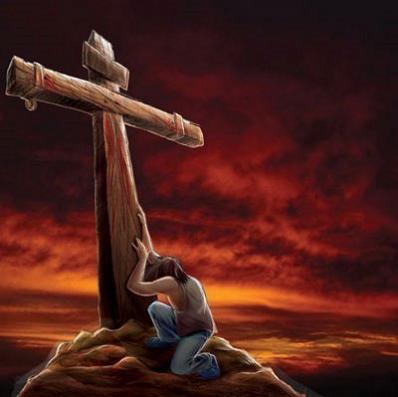 A principal dessas certezas é a certeza da salvação.
Você já a recebeu?
Série: SER CRISTÃO EM TEMPO DE CRISE -6
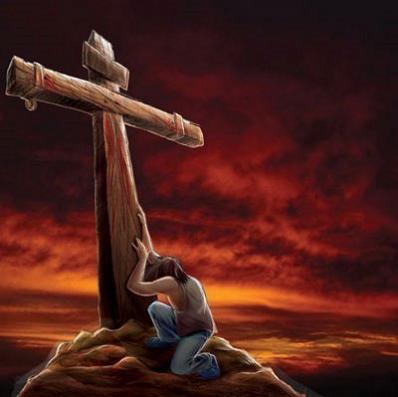 Você tem certeza quanto ao destino da sua alma quando deixar este mundo?
Série: SER CRISTÃO EM TEMPO DE CRISE -6
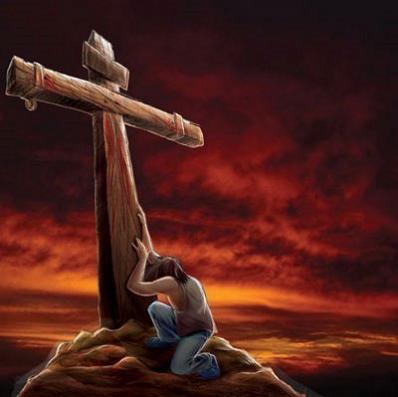 Quem deseja essas certezas, precisa crer em Jesus como o seu Senhor e Salvador.
Série: SER CRISTÃO EM TEMPO DE CRISE -6